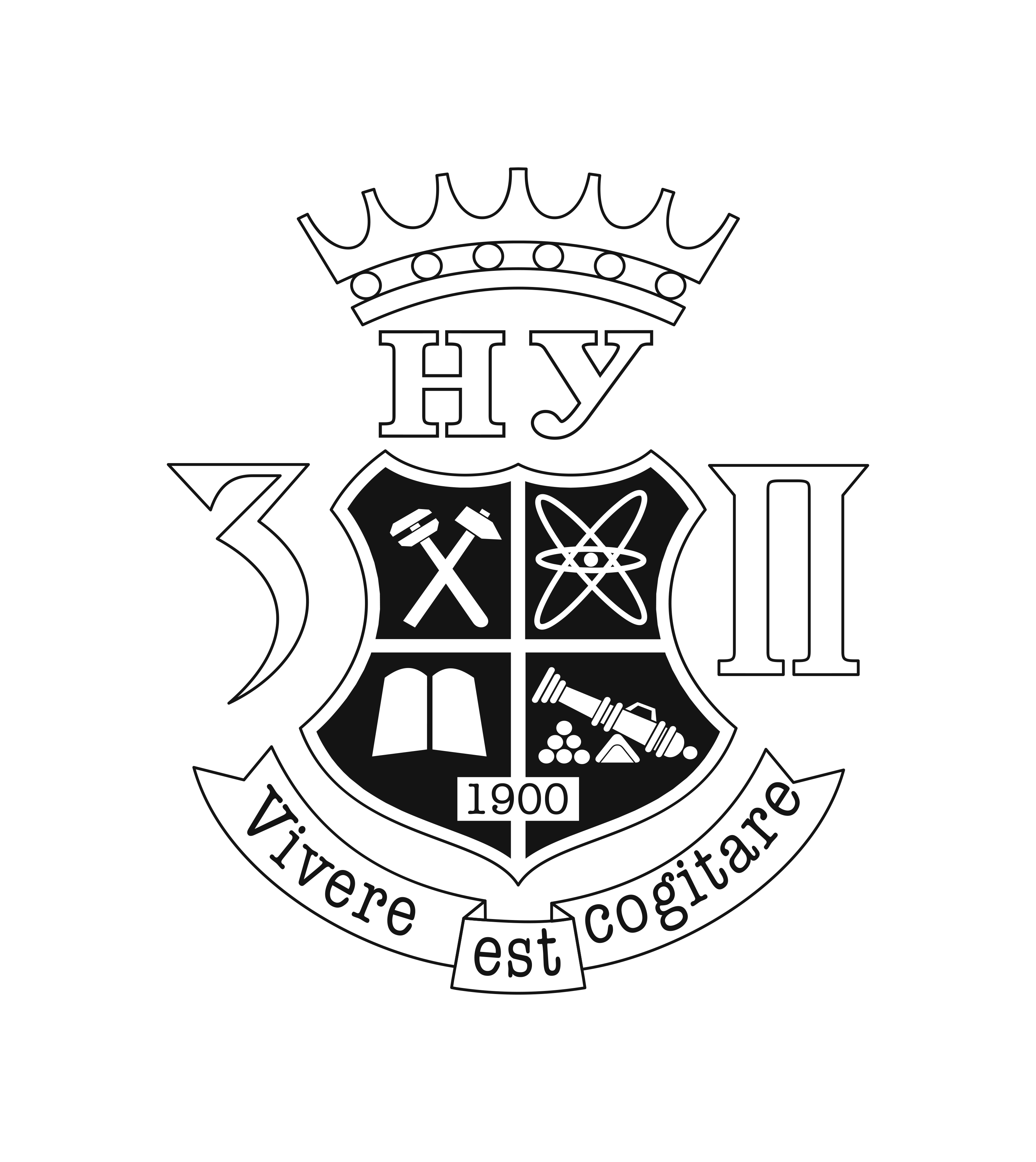 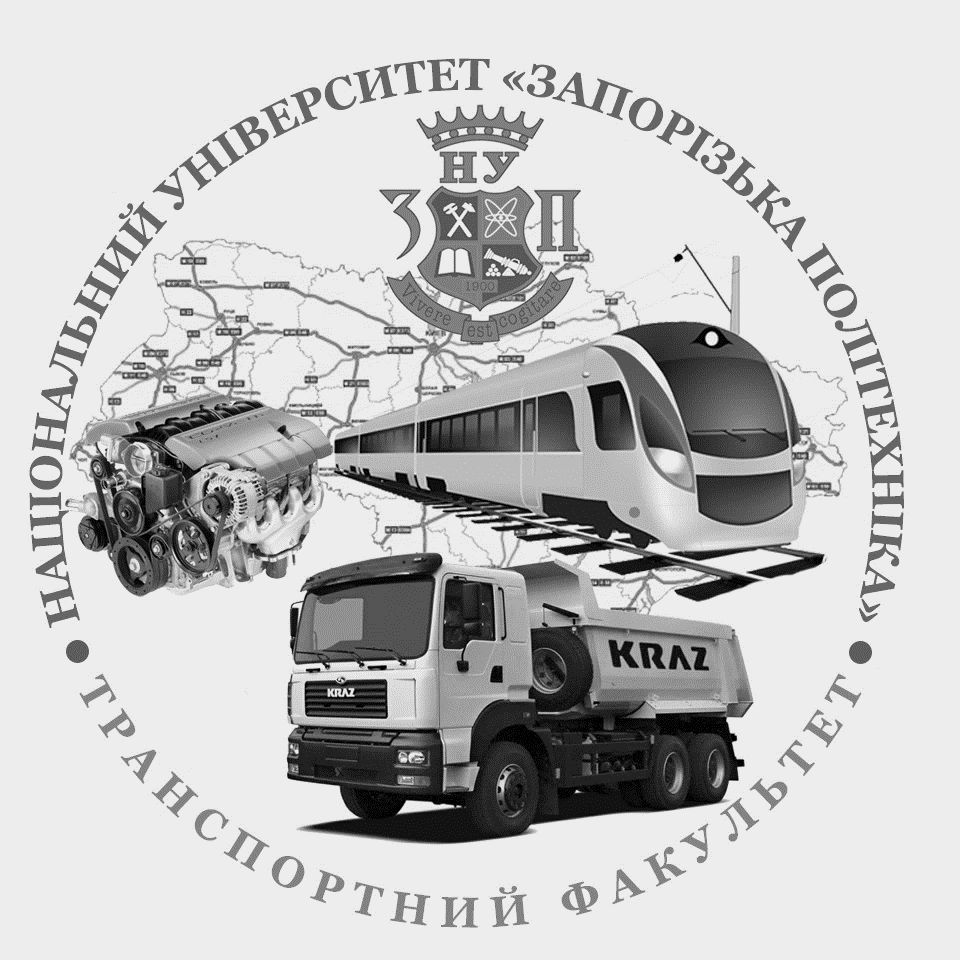 Транспортний 
факультет
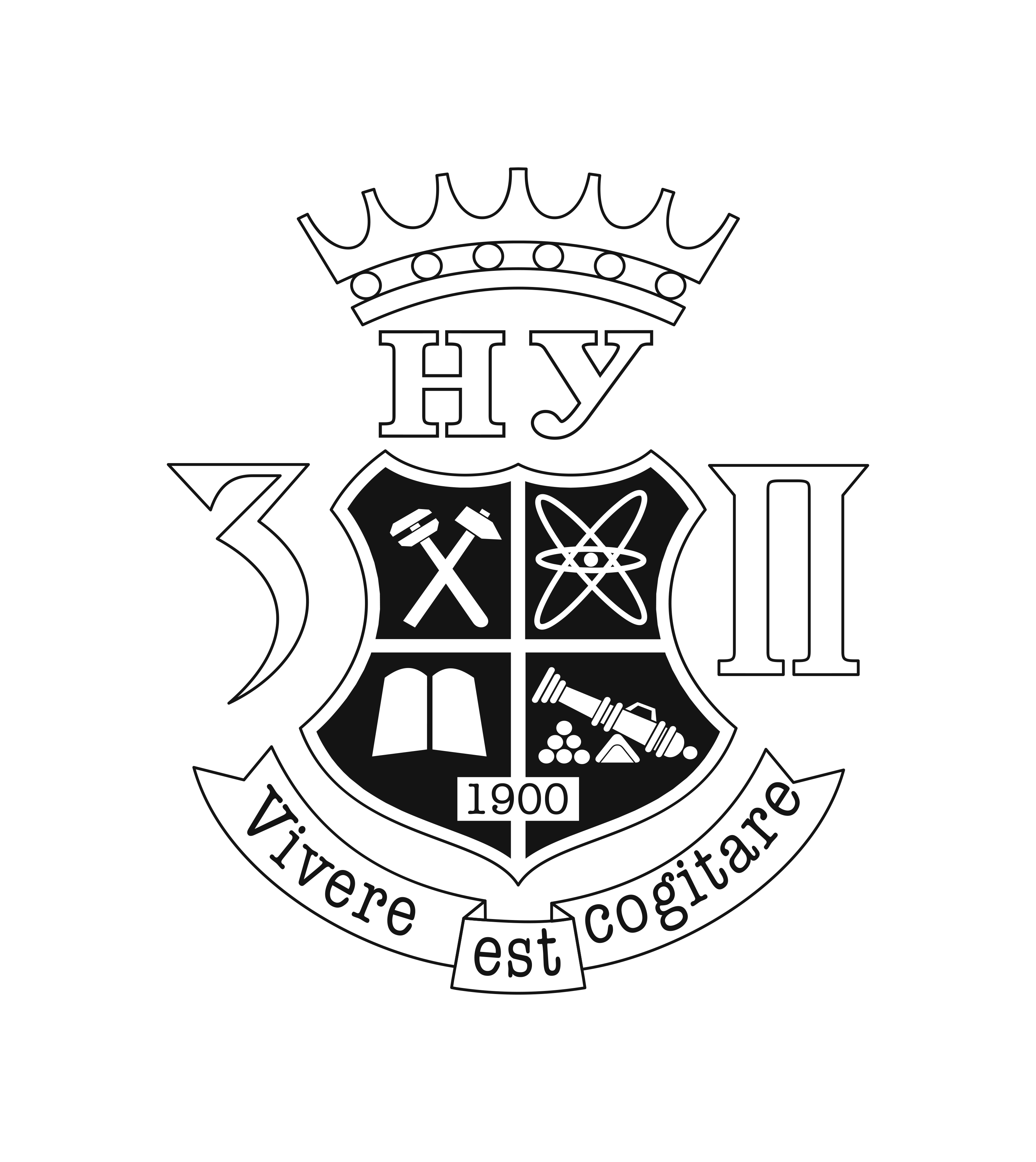 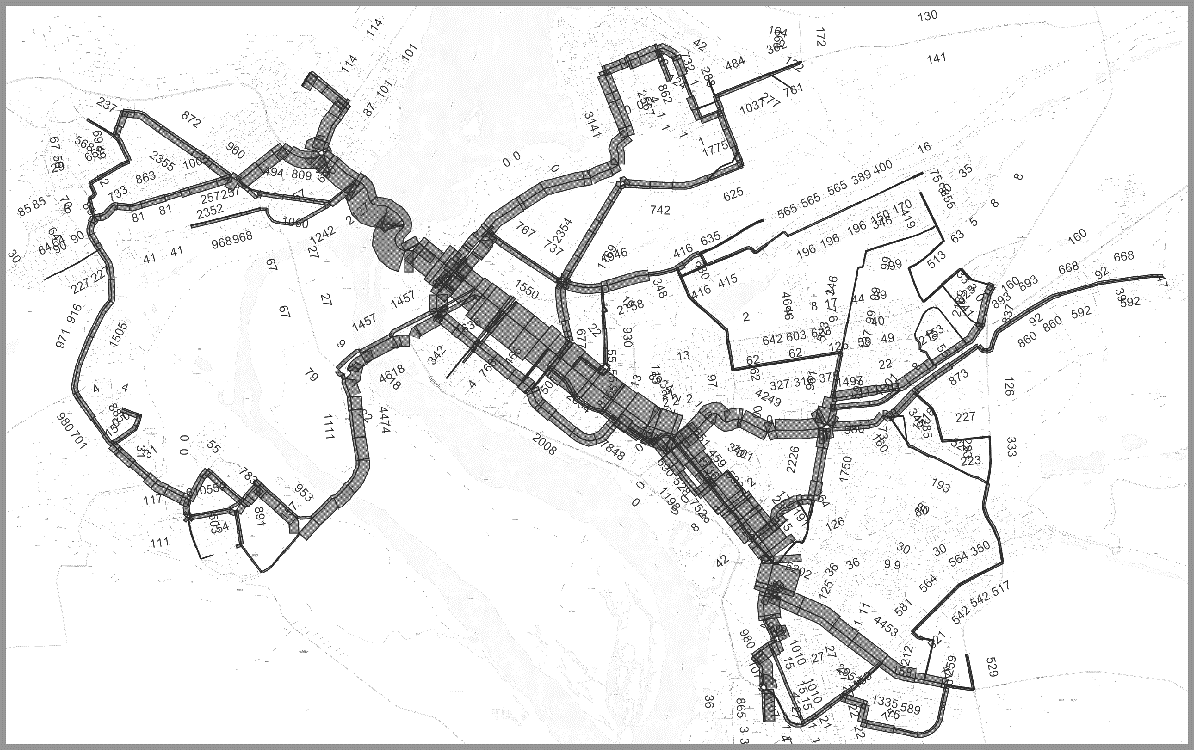 Транспортний факультет у цифрах
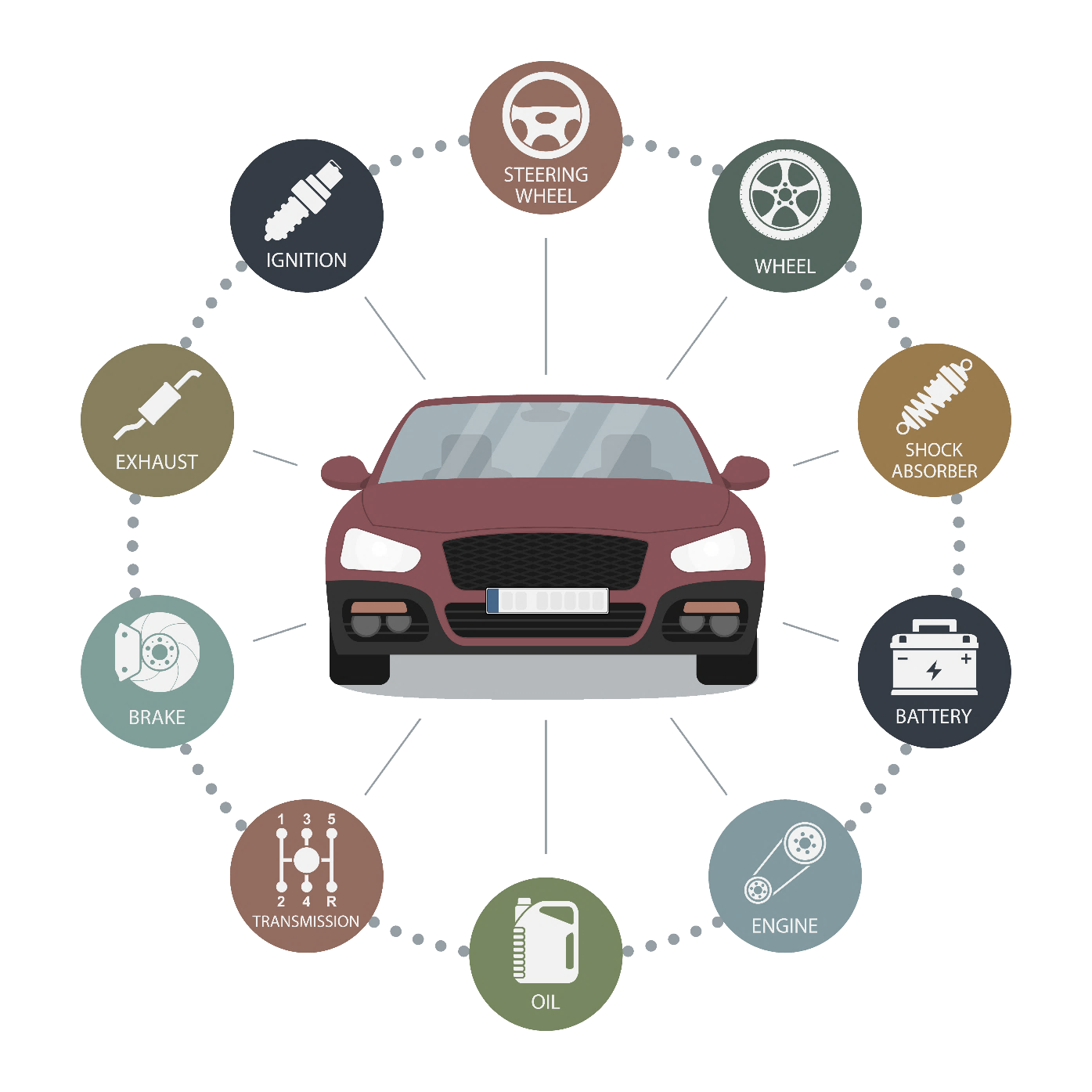 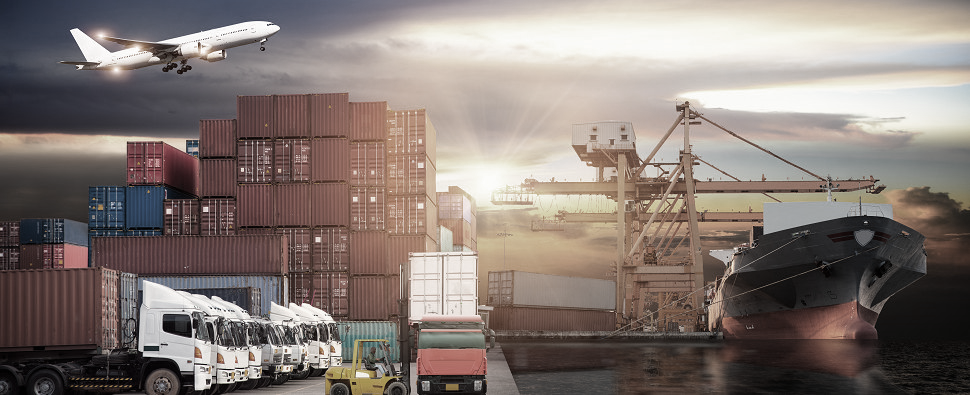 Транспортний факультет
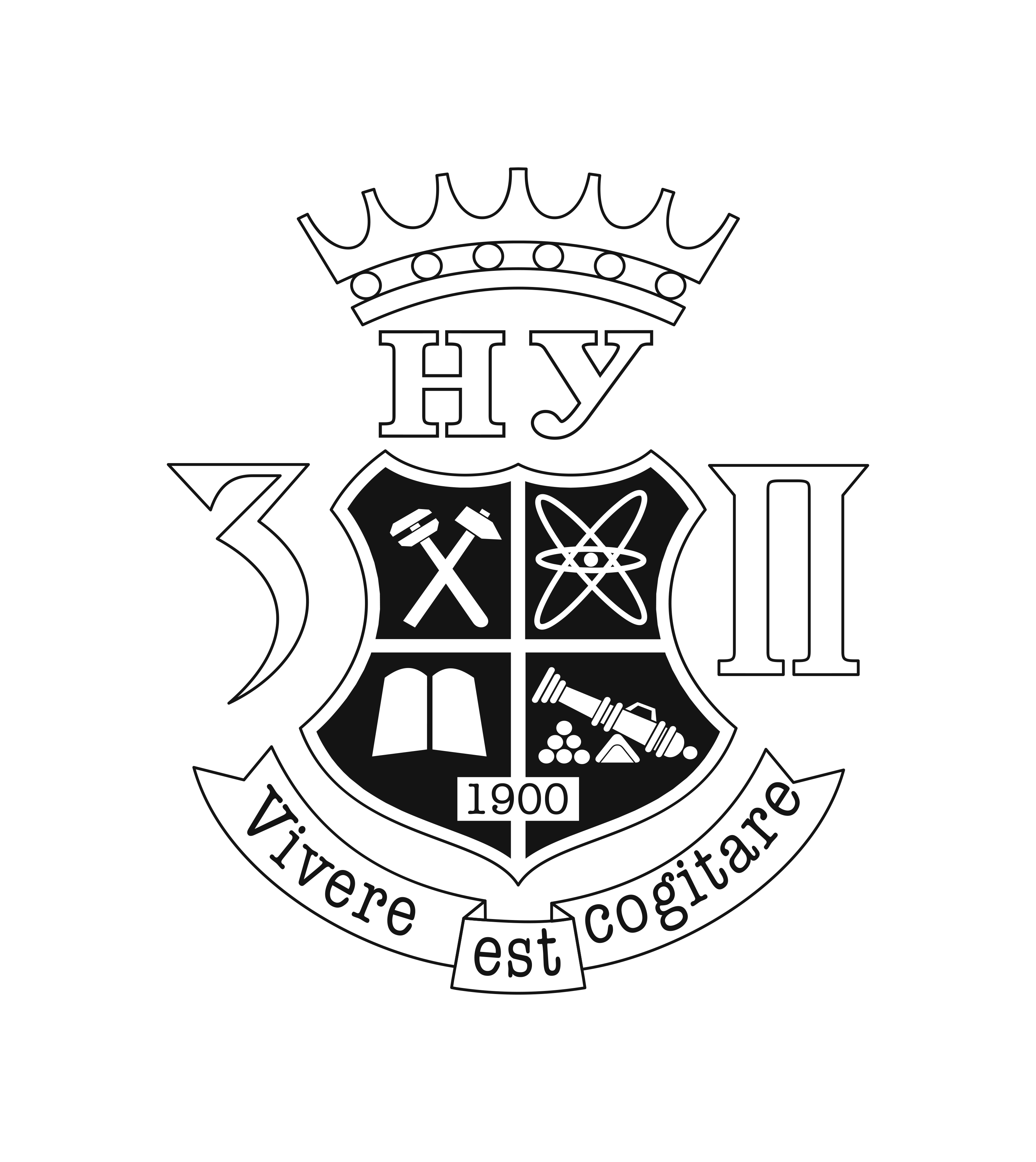 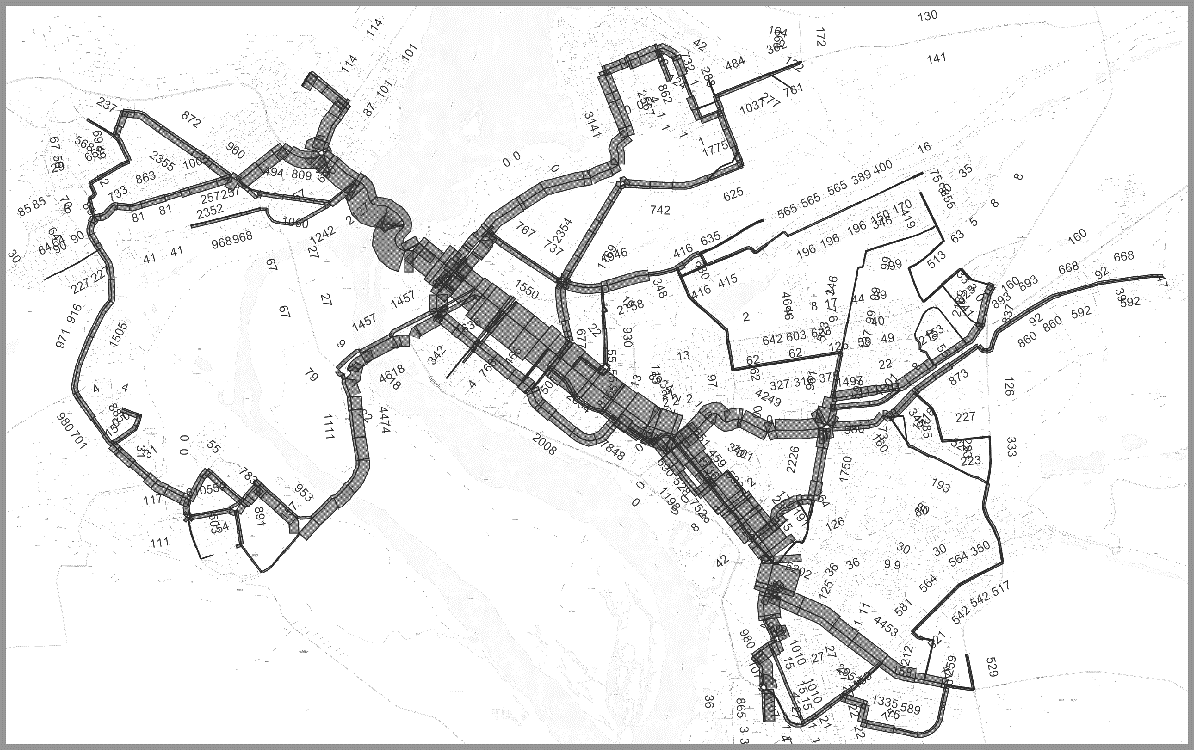 Спеціальності та освітні програми транспортного факультету
Транспортний факультет
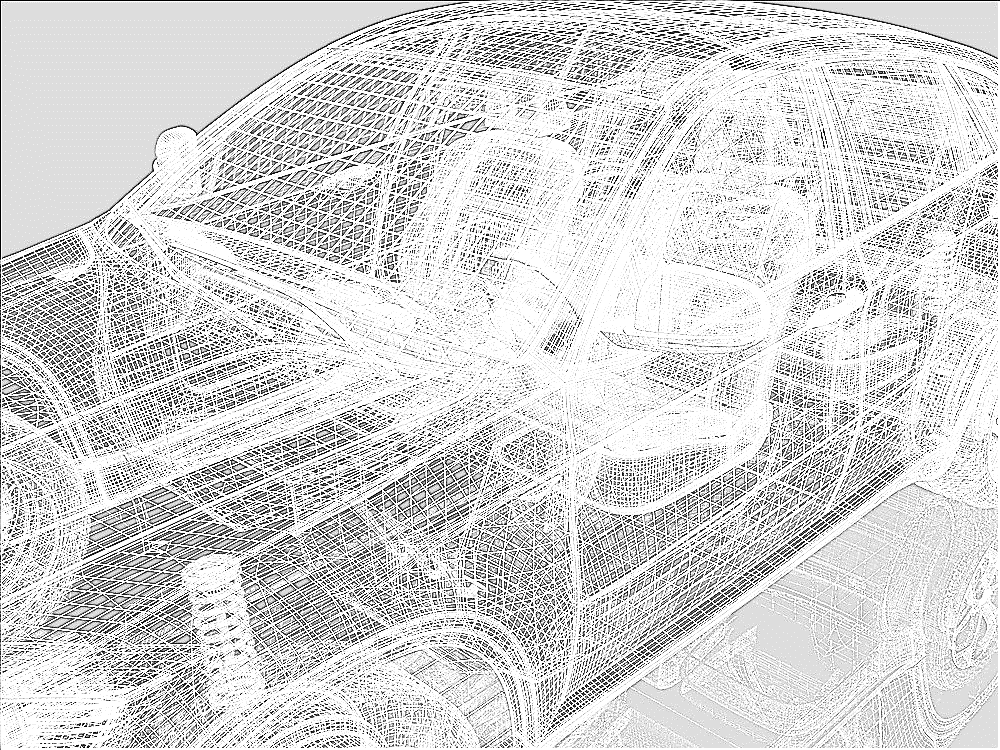 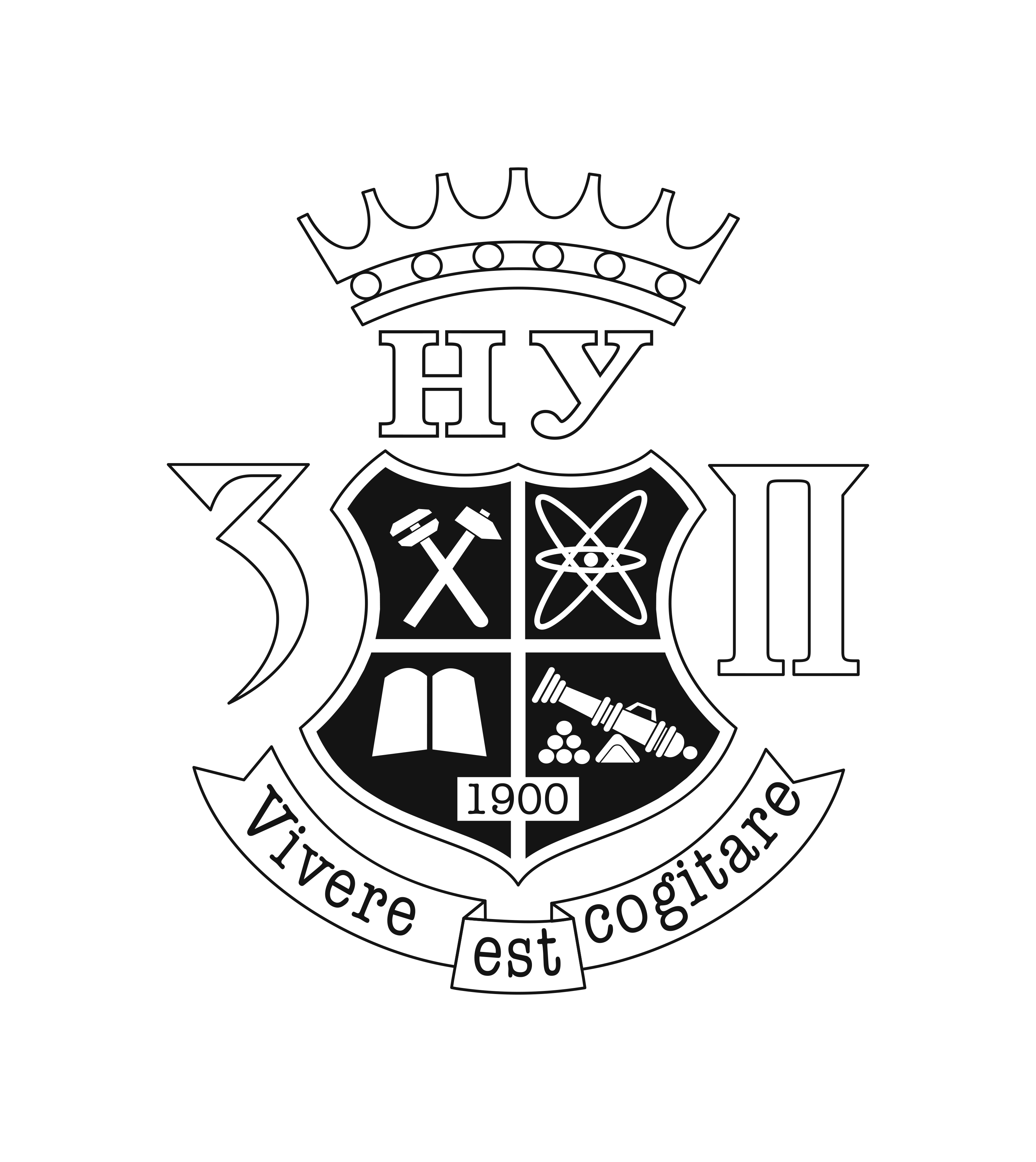 Освітньо-професійна програма «Експлуатація, випробування та сервіс автомобілів та тракторів»
Кваліфікація – технічний фахівець-механік.
Виробничі функції фахівця: організаційно-керівнича,  експлуатаційна, проєктно-конструкторська, діагностична.
Основні навчальні дисципліни: експлуатаційні властивості автомобіля; основи конструкції трактора; основи ремонту автомобілів; випробування, діагностика, діагностичне обладнання; основи мехатроніки; електронні системи керування транспортними засобами, системи автоматизованого проєктування в автомобілебудуванні; сучасні методи організації і технології ремонту автомобілів.
Матеріально-технічна база кафедри окрема двоповерхова будівля кафедри «Автомобілі» з навчальними аудиторіями та лабораторіями (експлуатації та ремонту колісних та гусеничних транспортних засобів, електричного та електронного обладнання автомобілів, випробування та діагностики автомобілів).
Первинні посади випускника: інженер сервісу транспортних засобів; керівник транспортної служби підприємства; інженер-конструктор; експерт-автотехнік; інженер з комплектування запасних частин.
Базові підприємства-роботодавці: ПАТ «Запорізький автомобілебудівний завод», АТ «Мотор-Січ», мережі станцій технічного обслуговування автомобілів та сільськогосподарської техніки.
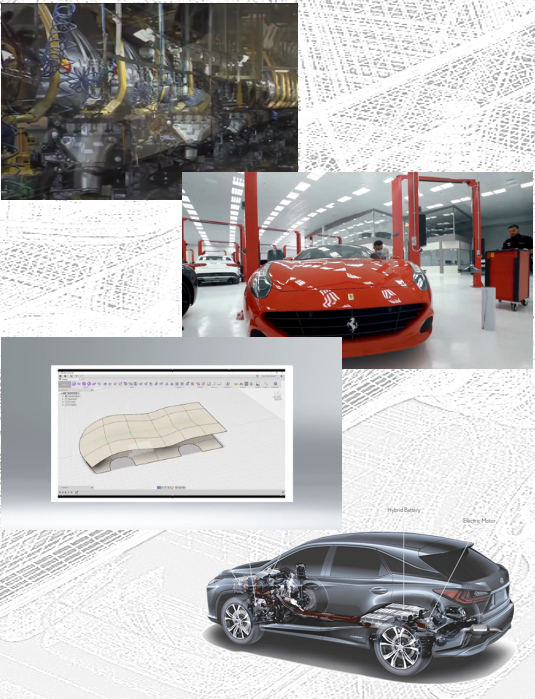 Транспортний факультет
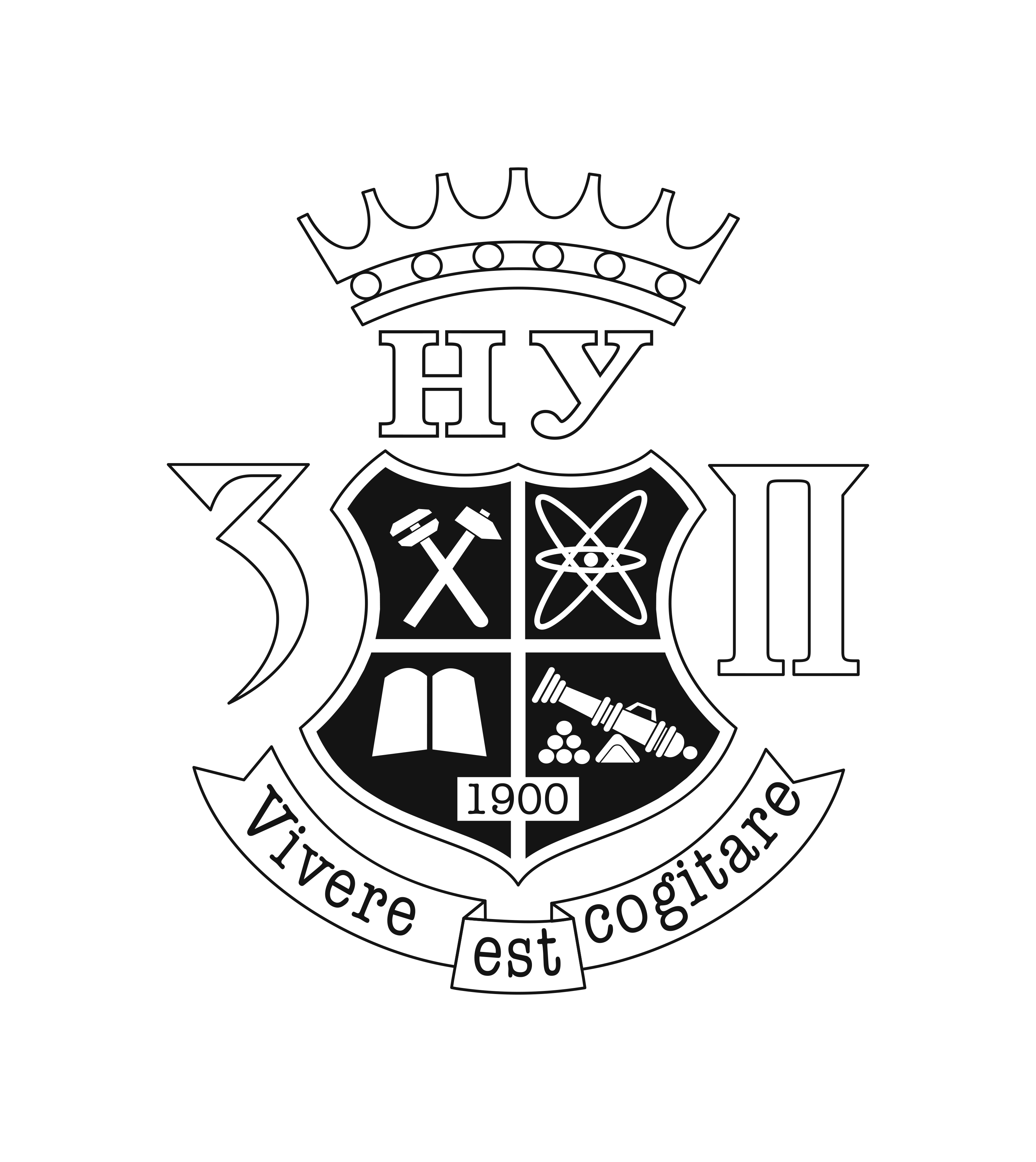 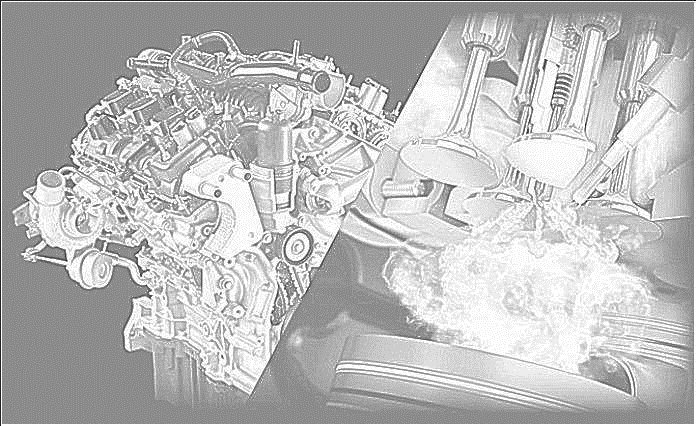 Освітньо-професійна програма 
«Двигуни внутрішнього згорання»
Кваліфікація – технічний фахівець-механік.
Основні навчальні дисципліни: теорія двигунів внутрішнього згорання (ДВЗ), експлуатація та ремонт ДВЗ, діагностика технічного стану ДВЗ, автоматичне регулювання ДВЗ, альтернативні конструкції двигунів, машини з ДВЗ, методи випробування ДВЗ, електронні системи ДВЗ, екологізація ДВЗ.
Матеріально-технічна база кафедри «Двигуни внутрішнього згорання»: 2 навчальні лабораторії (випробування двигунів внутрішнього згорання, теплотехніки і гідравліки), 16 двигунів різноманітних типів (серед них – у розрізі), навантажувальний стенд з гальмом індукційного типу, обладнання для розгонки нафтопродуктів та вимірювання тиску насиченої пари.
Первинні посади випускника: інженер-конструктор, інженер-технолог, майстер (інженер) з ремонту й експлуатації двигунів внутрішнього згорання та автомобільної техніки, механік.
Базові підприємства-роботодавці: АТ «Мотор Січ», ТОВ «Імпульс-4», ТОВ НПФ "МС АВІА-ГРЕЙД", ПАТ «Запоріжсталь», ПрАТ «Запорізький абразивний комбінат», експертно-криміналістична служба МВС України, станції технічного обслуговування регіону.
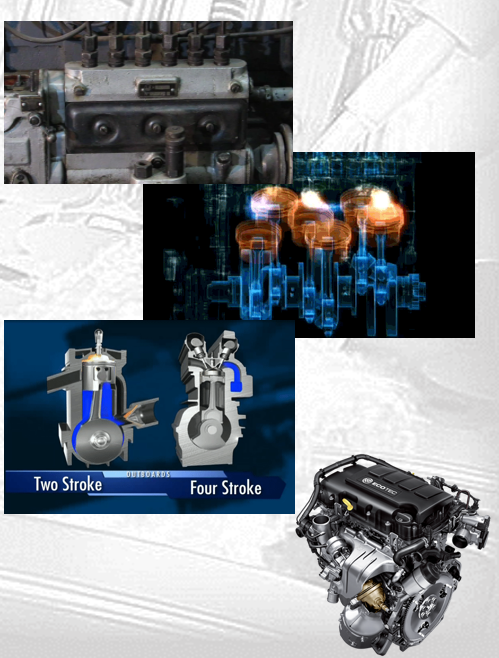 Транспортний факультет
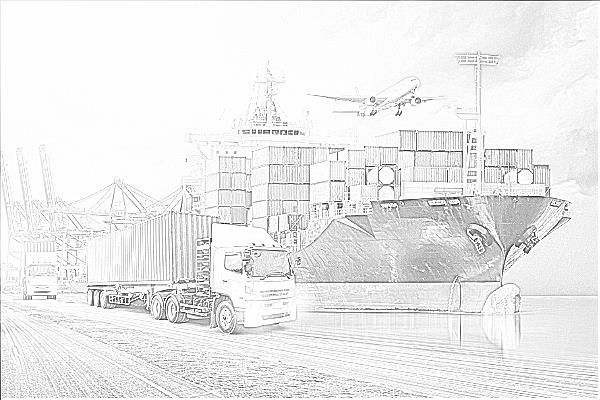 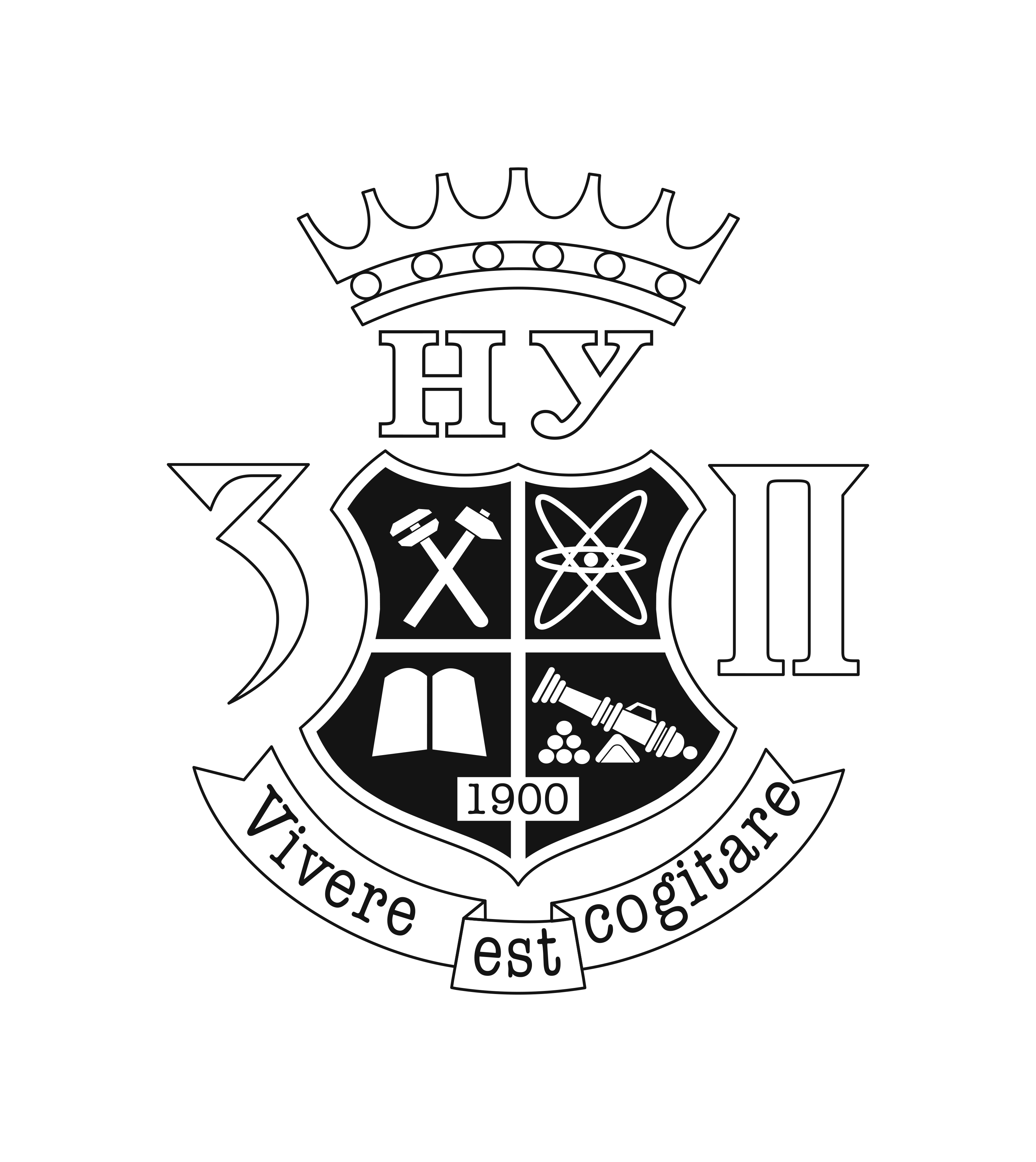 Освітньо-професійна програма «Організація перевезень і логістичне управління на залізничному транспорті»
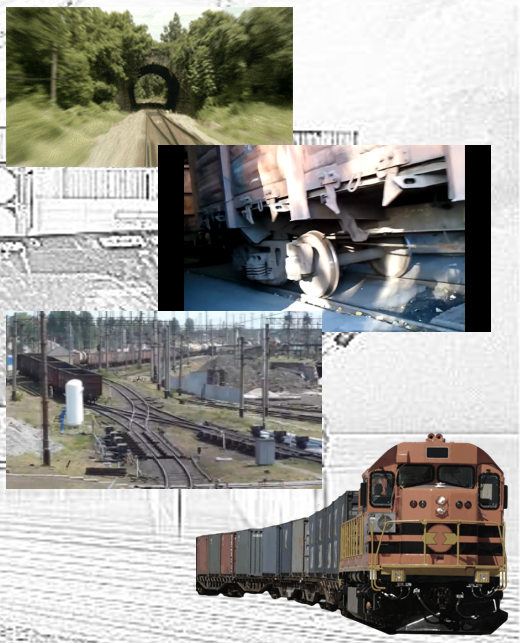 Предметна область діяльності фахівця: управління транспортними процесами та організація перевезень вантажів і пасажирів на залізничному транспорті.
Основні навчальні дисципліни: транспортна логістика, вантажні залізничні перевезення, транспортно-експедиторська діяльність, організація і технологія вантажних робіт, пасажирські перевезення, правила технічної експлуатації та безпеки руху, взаємодія видів транспорту, економіка транспорту, транспортне право.
Матеріально-технічна база кафедри «Транспортні технології»: лекційні та предметні аудиторії, 3 навчальні лабораторії (рухомого складу транспорту, логістики на автомобільному та залізничному транспорті, організації руху на автомобільному транспорті), сучасний комп'ютерний клас.
Первинні посади випускника:  інженер з безпеки руху на залізничному транспорті, експедитор транспортний, диспетчер маневровий залізничної станції, диспетчер станційний, логіст.
Базові підприємства-роботодавці: ПАТ «Запоріжсталь», ПрАТ«Дніпроспецсталь», АТ «Укрзалізниця», ПрАТ «Запоріжкокс», АТ«Запорізький завод феросплавів».
Транспортний факультет
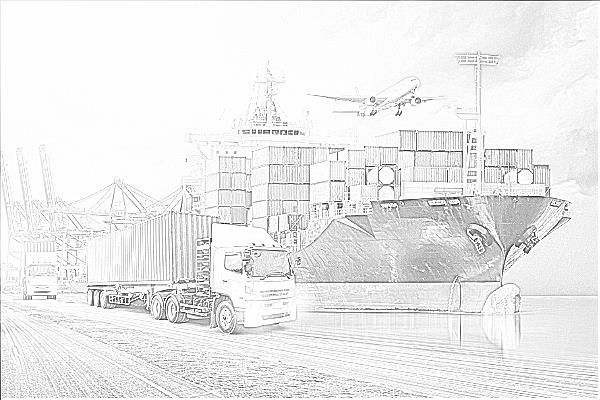 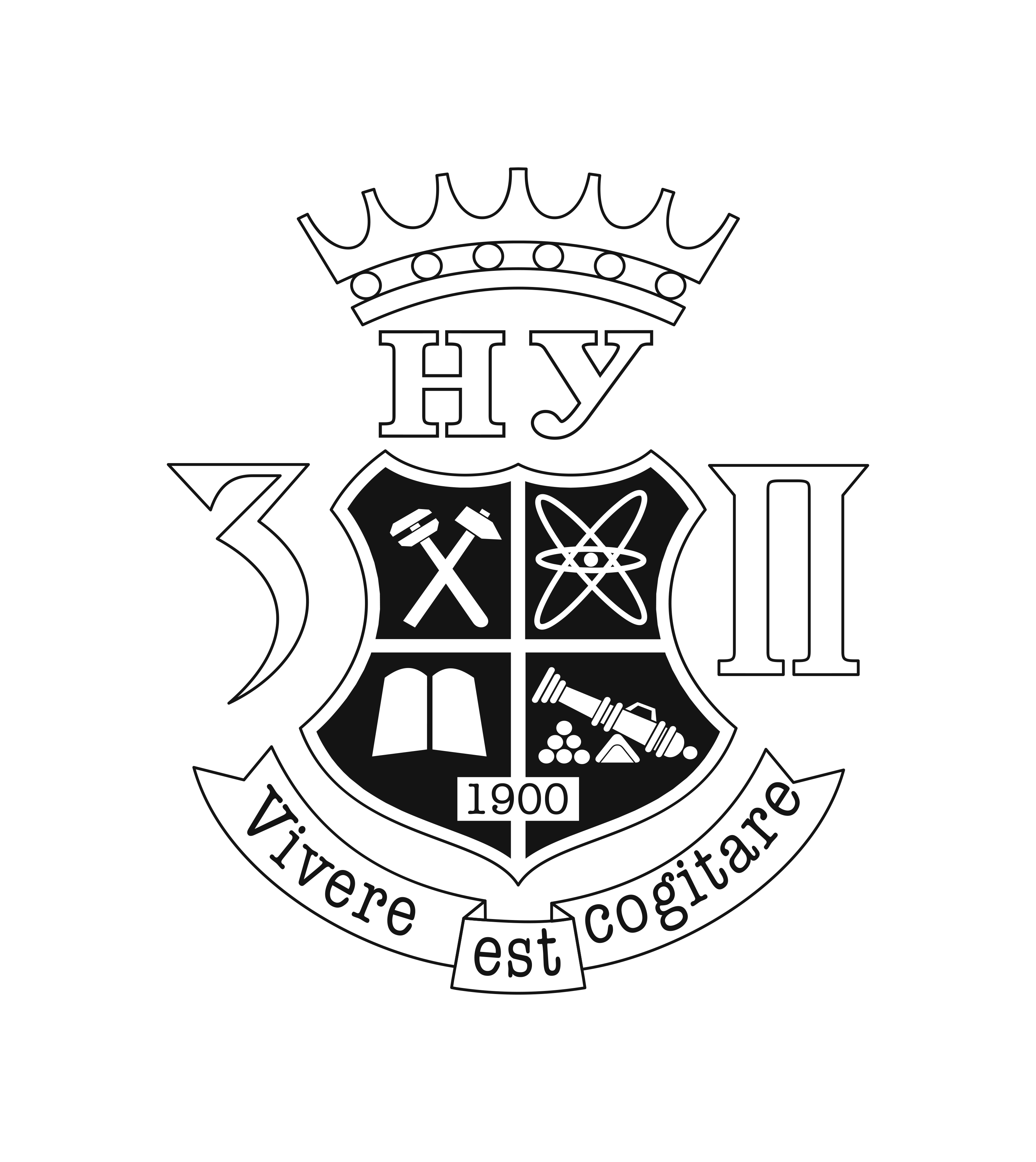 Освітньо-професійна програма «Організація перевезень і логістичне управління на автомобільному транспорті»
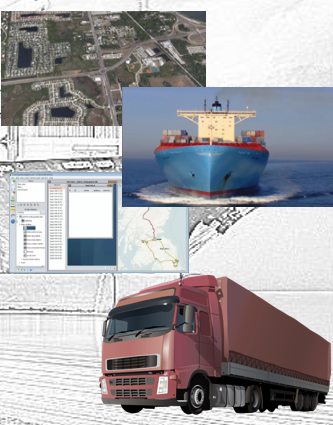 Предметна сфера діяльності фахівця: управління транспортними процесами та організація перевезень вантажів і пасажирів на автомобільному транспорті.
Основні навчальні дисципліни: транспортна логістика, вантажні автомобільні перевезення, транспортно-експедиторська діяльність, склади системи та комплекси, пасажирські перевезення, організація міжнародних перевезень, підприємства автомобільного транспорту, економіка транспорту, транспортне право, безпека дорожнього руху.
Матеріально-технічна база кафедри «Транспортні технології»: лекційні та предметні аудиторії, 3 навчальні лабораторії (рухомого складу транспорту, логістики на автомобільному та залізничному транспорті, організації руху на автомобільному транспорті), сучасний комп'ютерний клас.
Первинні посади випускника:  інженер з безпеки руху на автотранспорті, експедитор транспортний, черговий по транспортно-експедиторському підприємству, диспетчер автотранспорту, логіст.
Базові підприємства-роботодавці: ПрАТ «Дніпроспецсталь», ПАТ«Запоріжсталь»,  КПМЕТ «Запоріжелектротранс», автотранспортні підприємства та транспортно-експедиторські компанії регіону.
Транспортний факультет
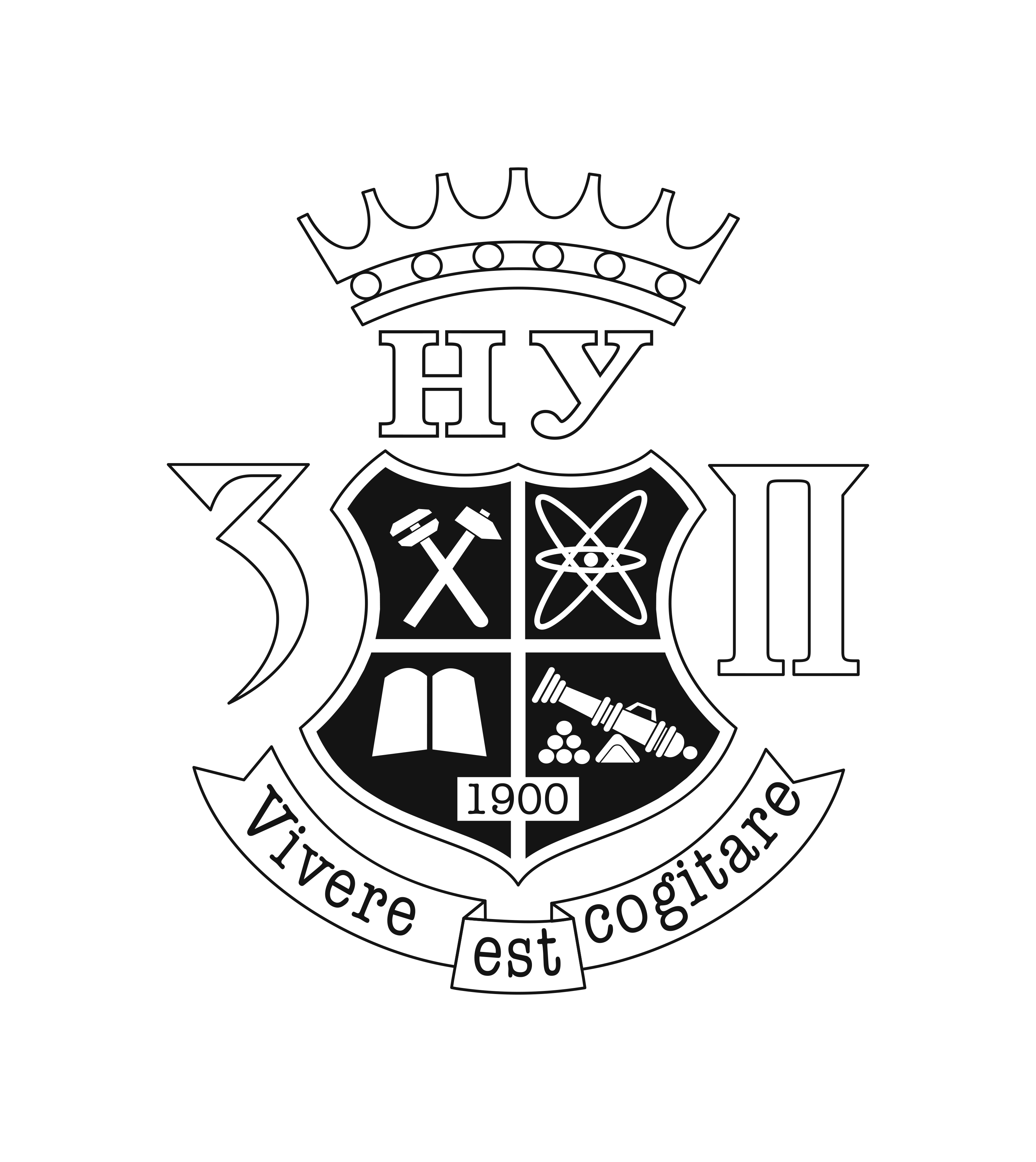 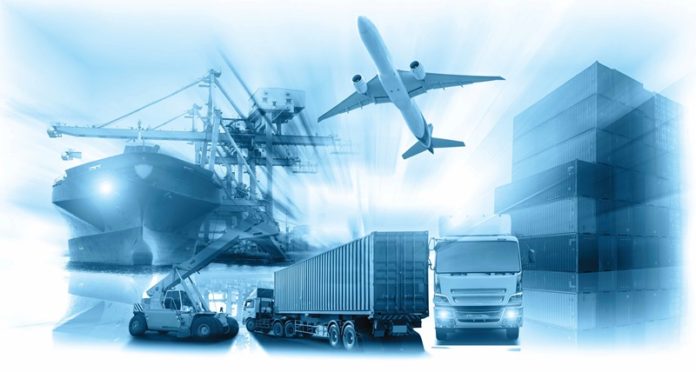 Контакти транспортного факультету
69063, місто Запоріжжя, вул. Жуковського, буд. 64 
(головний навчальний корпус Національного університету 
«Запорізька політехніка»)

ауд. 238 – декан факультету, ауд. 245 – методисти факультету

тел.:	+38 061 764 46 56, +38 061 769 83 29 (декан)
	+38 061 769 83 17 (методисти)

E-mail:	  dekanat_tf@zp.edu.ua

Сторінка факультету  на офіційному вебсайті університету: https://zp.edu.ua/transportniy-fakultet
Транспортний факультет